Урок Доброты10 «А» класс
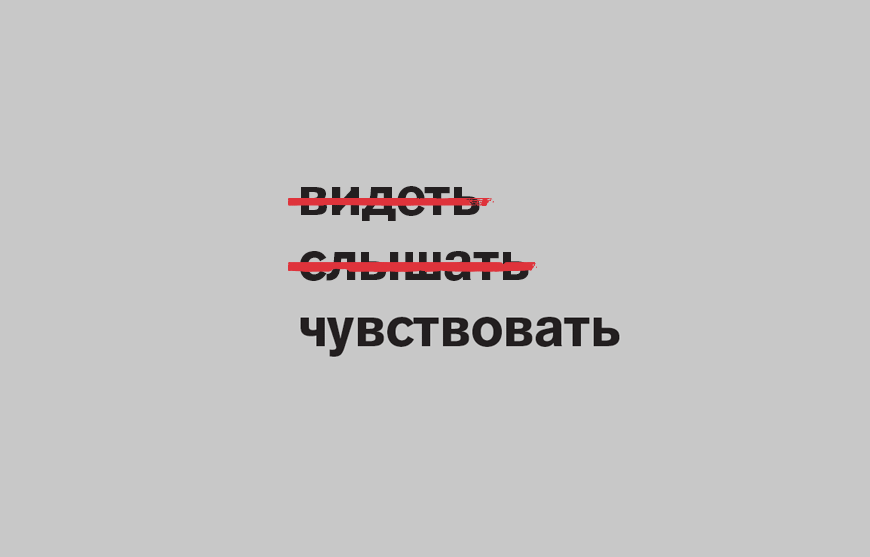 С 1992 года 3 декабря Генеральной Ассамблеей ООН установлен как Международный день инвалидов, который лучше и правильнее называть Международным днем людей с инвалидностью.
«Со-единение - о фонде»
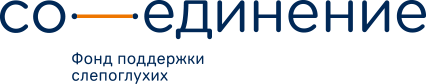 Слепоглухота – это двойное нарушение зрения и слуха.
«Обращение В.Ш. Каганова»
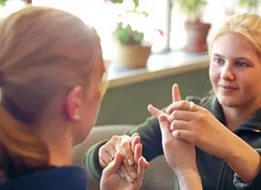 Просмотр фильма «Слово на ладони»
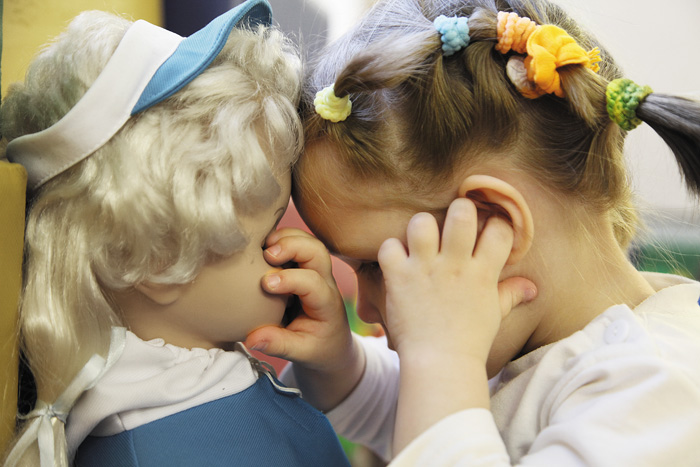 Изменилось ли ваше восприятие слепоглухого человека после просмотра фильма по сравнению с тем, которое возникло у вас до этого просмотра? Что вы думали об этих людях до просмотра фильма? А сейчас какие мысли?
- Безоговорочное право человека самому решать жить или не жить, о котором говорит один из героев фильма. Что вы думаете на этот счет?
- Считаете ли вы необходимым особым образом стимулировать творческую деятельность слепоглухих людей?
- Согласны ли вы с тем, что общество действительно должно столь активно заниматься решением проблем таких тяжелых инвалидов? Почему?
- Готовы ли вы стать помощниками слепоглухому человеку? Что вы могли бы предложить?
«Один в темноте»